FAEPU – Fundação de Assistência, Estudo e Pesquisa de Uberlândia
PATOS DE MINAS – CREDENCIAMENTO Nº 01/2025
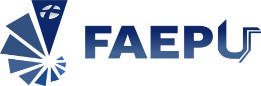 EDITAL Nº01/2025 – PATOS DE MINAS
PARA CREDENCIAMENTO DE EMPRESAS ESPECIALIZADAS EM SERVIÇOS MÉDICOS 
Hospital Regional Antônio Dias/HRAD
PERÍODO DE INSCRIÇÃO
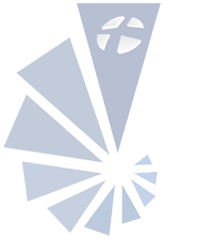 ✓ Inscrição: As Pessoas Jurídicas de Direito Privado para Prestação de Serviços Médicos interessadas poderão inscrever-se para o credenciamento no endereço eletrônico processosseletivos@faepu.org.br, anexado a documentação legível que consta no Anexo I deste Credenciamento: Todas as informações sobre o CREDENCIAMENTO DE EMPRESAS ESPECIALIZADAS EM SERVIÇOS MÉDICOS para Prestação de Serviços Médicos - constam no Credenciamento - Edital 01/2025-PATOS DE MINAS divulgado no site: https://www.faepu.org.br/recursos-humanos/processos-seletivos/